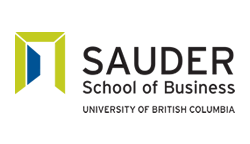 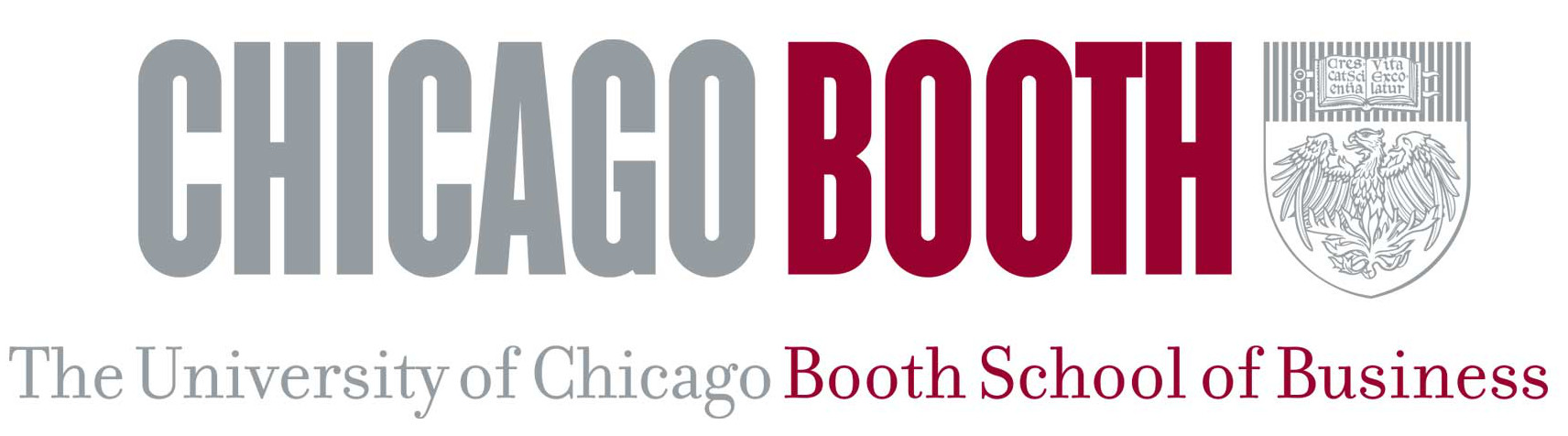 Consumer predictions and payday loans: Expecting the best and getting the worst
David J. Hardisty1, Chuck Howard1, Melissa Knoll2, Franklin Shaddy3, & Abigail Sussman3
1University of British Columbia, 2Consumer Financial Protection Bureau, 3University of Chicago
Abstract
Materials
Results
Please enter the approximate amount (in dollars) that you spent on all expenses in the past week.
$___________

Please enter the approximate amount (in dollars) that you anticipate spending on all expenses in the next week.
$___________

A payday loan—which might also be called a "cash advance" or "check loan"—is a short-term loan, generally for $500 or less, that is typically due on your next payday. Have you ever used a payday loan? Yes / No 

Is there anything that you spent money on during the last week that you believe you will not spend money on in next week?

Is there anything that you did not spend money on during last week that you believe you will spend money on in the next week?
Prior research has demonstrated that consumers underestimate future expenses. Across four studies, we find that this bias is associated with a number of negative financial outcomes, including increased use of payday loans. We find some evidence that this bias is partly driven by underestimating the number of unique expenses a person will face in the future, rather than the amounts.
H2: Payday loan use is associated with a stronger prediction bias
Methods
H3: Consumers underestimate the number, but not the amount, of unique expenses
Results
Four studies run online, with a total of 2,313 participants
Participants recalled past expenses and predicted future expenses 
Prediction bias score is past expenses minus predicted future expenses
Participants reported multiple financial factors, including payday loan use
Participants also listed individual expenses in the future and past; we calculated both the number and amount of each expense
H1: Consumers underestimate future (relative to past) expenses
Discussion
Prediction bias is reliable across four studies, and is associated with payday loans, but the causal direction is not clear. Future studies will develop and test interventions.
NOTE: The views expressed are those of the authors and do not necessarily reflect those of the Consumer Financial Protection Bureau or the United States.
Contacts: melissa.knoll@cfpb.gov david.hardsity@sauder.ubc.ca 
Grant Support: Social Sciences and Humanities Research Council of Canada